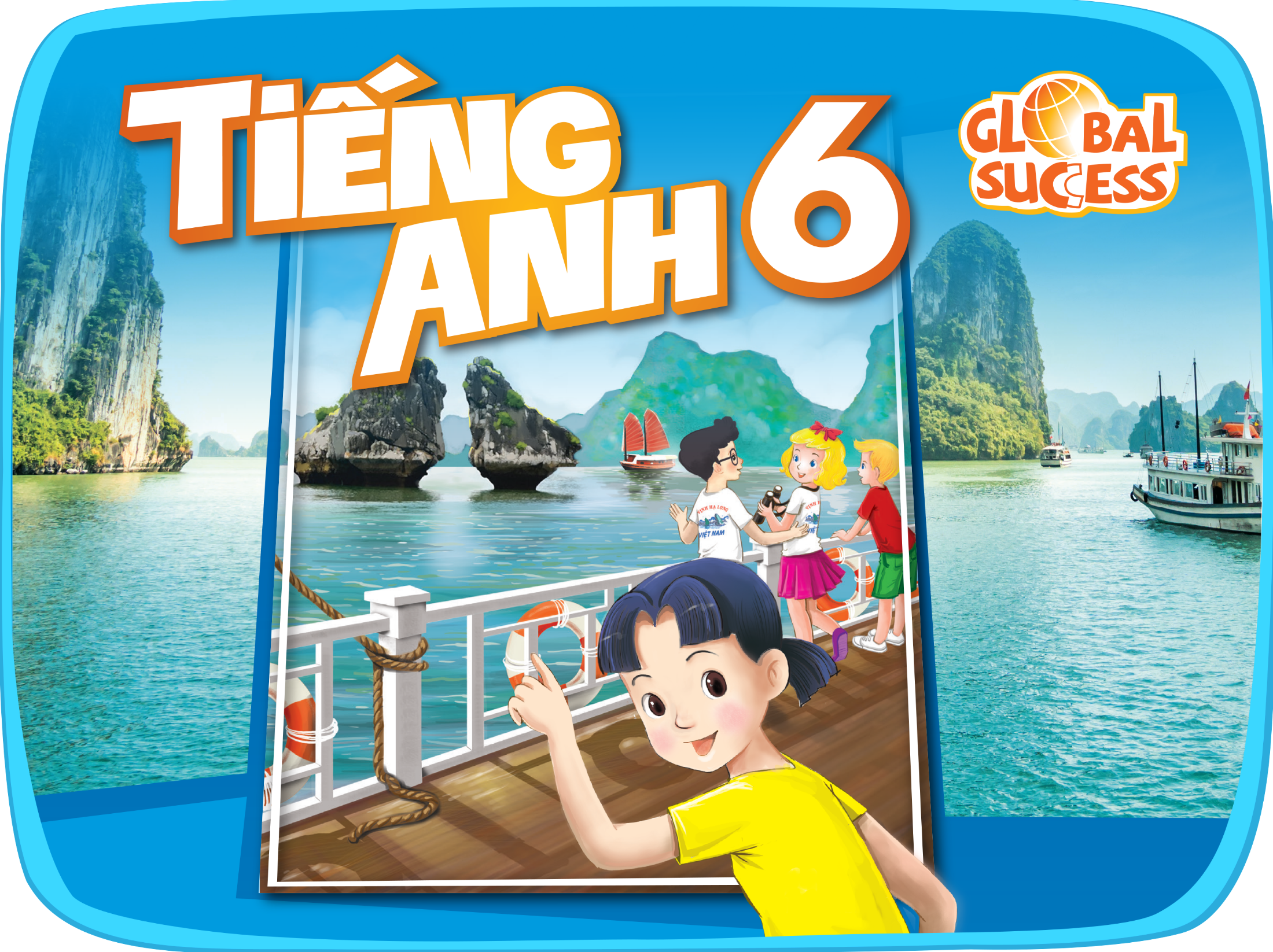 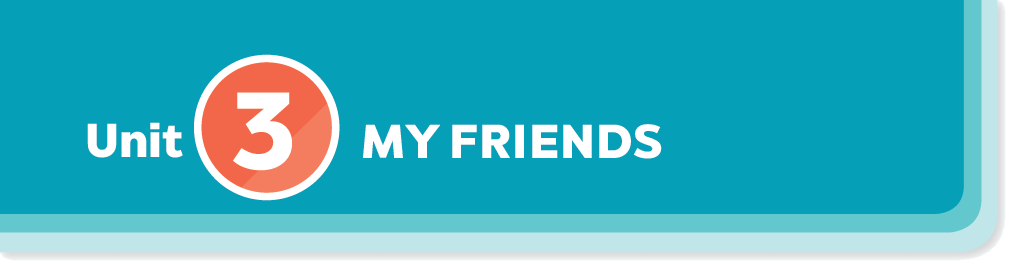 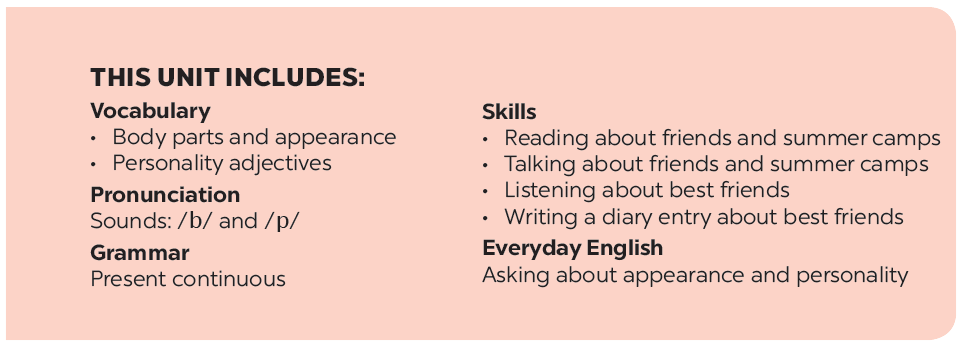 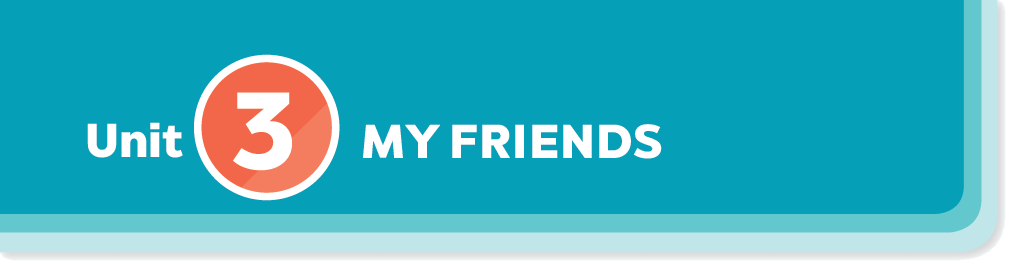 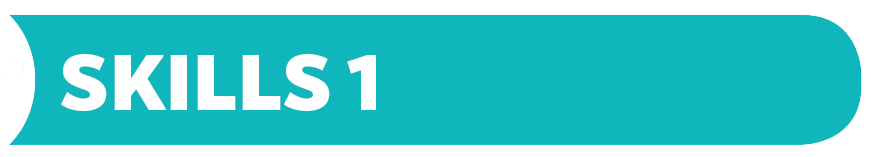 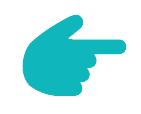 Reading
Speaking
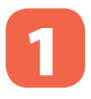 Look at the advertisement above and answer the questions.
Work in groups. Read about the three students below. Is the Superb Summer Camp suitable for all of them? Why or Why not?
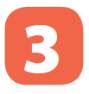 Read the text and write T (True) or F (False). Correct the false statements.
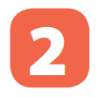 Think about yourself. Do you want to go to this kind of camp? Why or Why not?
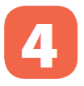 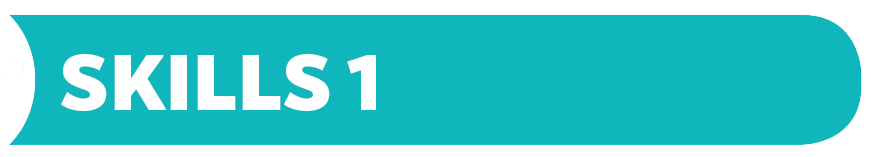 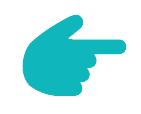 Reading
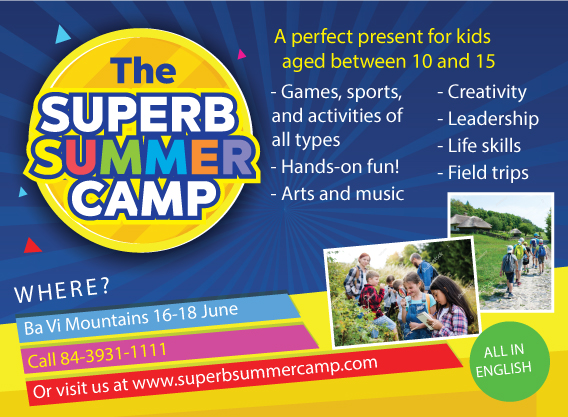 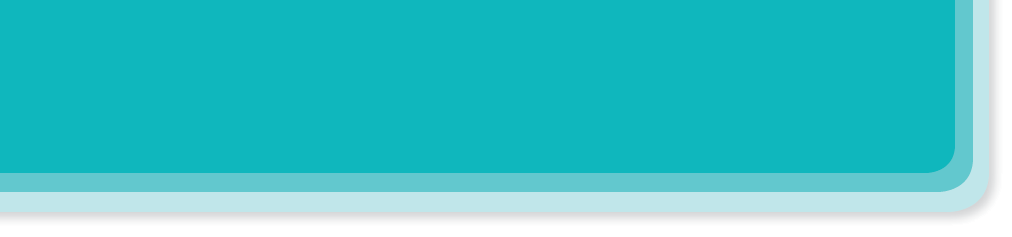 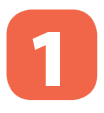 Look at the advertisement above and answer the questions.
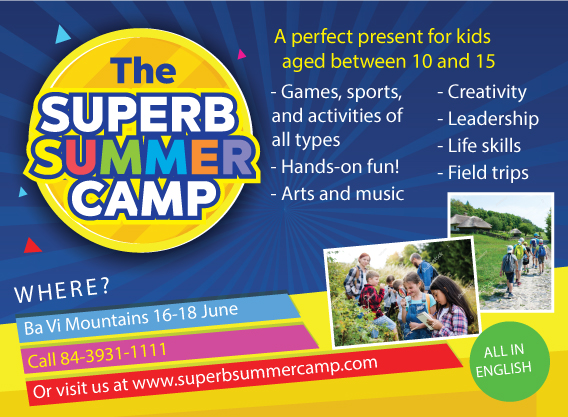 It’s for kids between 10 and 15 years old.
They play sports and games, draw pictures, play music, learn life skills, go on field trips, etc.
Who is the Superb Summer Camp for?
1.
2.
What can people do at this summer camp?
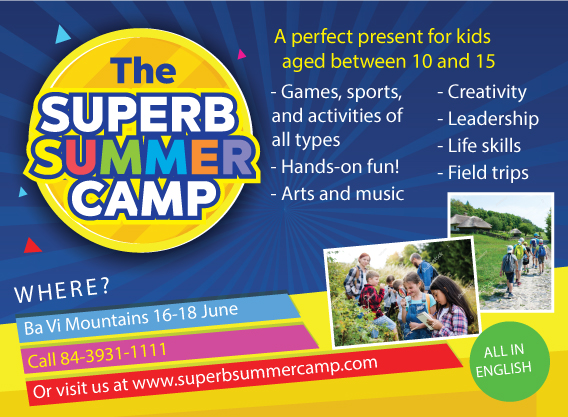 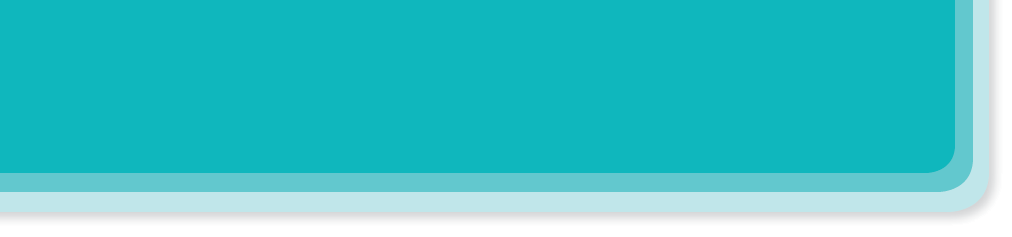 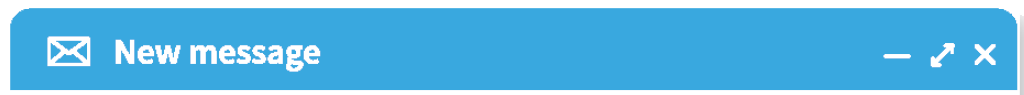 Read the text and write T (True) or F (False). Correct the false statements.
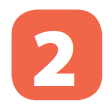 Hi Mum and dad,
Here I am at the Superb Summer Camp. Mr Black asked us to write emails in English! Wow, everything here is in English! I have some new friends: Jimmy, Phong, and Nhung. They’re in the photo. Jimmy has blonde hair and blue eyes. He’s clever and creative. He likes taking photos. Phong is the tall boy. He’s sporty and plays basketball very well. Nhung has curly black hair. She’s kind. She shared her lunch with me today. 
We’re having fun. Jimmy’s taking photos of me. Phong’s reading a comic book, and Nhung’s playing the violin. I must go now. 
Please write soon.
Love,
Nam
To: My parents <parents.nguyen@webmail.com>
Subject: My first day at the superb summer camp
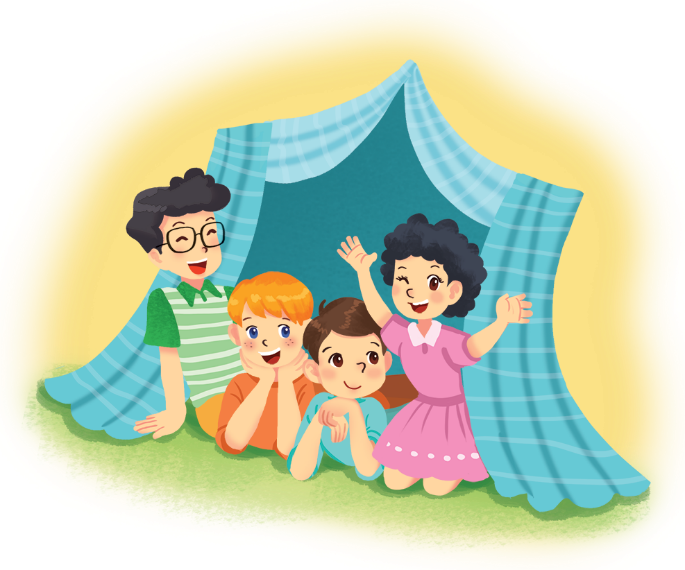 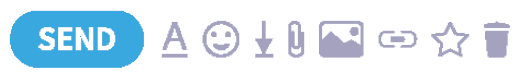 Example:
Nam is writing to his teacher. F 
(his parents)
F
The children can speak Vietnamese at the camp.
1.
They speak English only.
F
Nam has four new friends.
2.
Nam has three new friends.
F
3.
Phong likes taking photos.
Jimmy likes taking photos.
T
4.
Nam thinks Nhung is kind.
T
Phong is tall and sporty.
5.
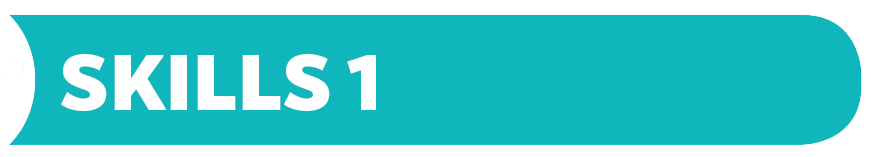 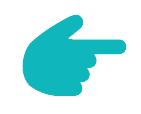 Speaking
Work in groups. Read about the three students below. Is the Superb Summer Camp suitable for all of them? Why or Why not?
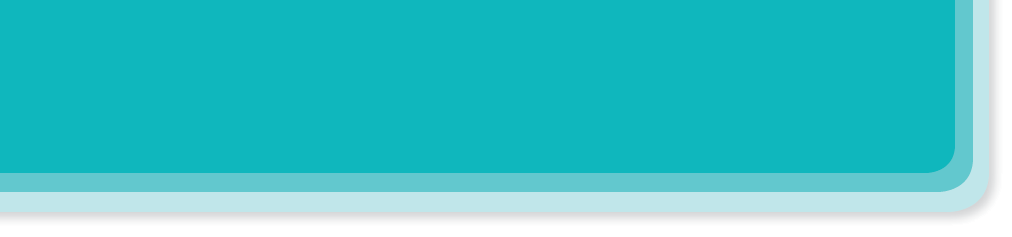 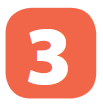 1.
Mi is 12 years old. She likes drawing and writing stories. She’s good at English. She’s creative and friendly.
2.
An is 16 years old. He doesn’t know English. He’s funny and kind.
Vy is 14 years old. She likes playing sports. Her English isn’t very good. She’s clever, but she isn’t active.
3.
Work in groups. Read about the three students below. Is the Superb Summer Camp suitable for all of them? Why or Why not?
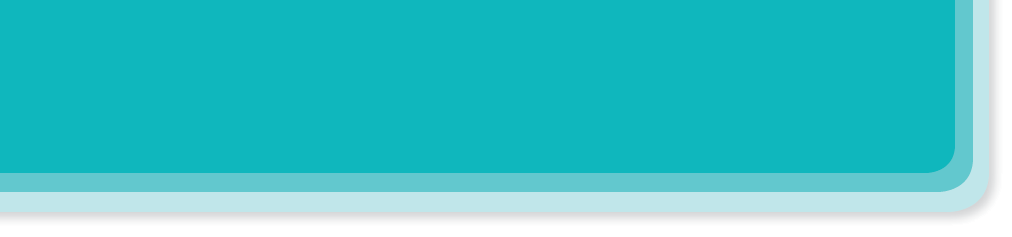 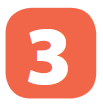 1.
Mi is 12 years old. She likes drawing and writing stories. She’s good at English. She’s creative and friendly.
good
drawing pictures, writing stories
12
Mi
2.
An is 16 years old. He doesn’t know English. He’s funny and kind.
doesn’t know
16
An
playing sports
isn’t very good
14
Vy
Vy is 14 years old. She likes playing sports. Her English isn’t very good. She’s clever, but she isn’t active.
3.
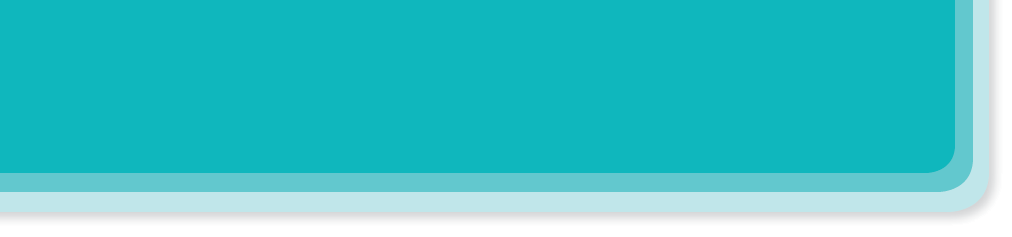 Think about yourself. Do you want to go to this kind of camp? Why or Why not?
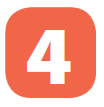 Example:
I want to go to this camp because I can speak English there.
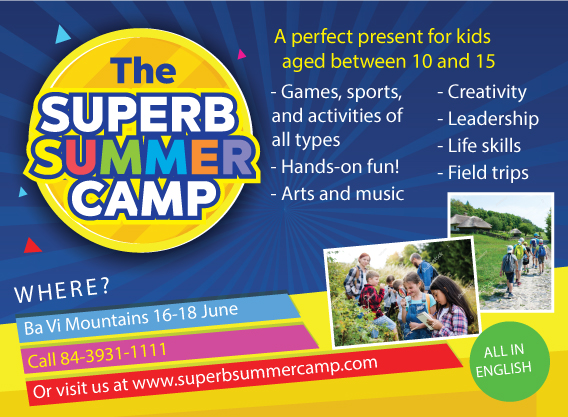 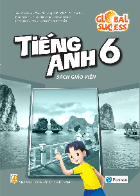 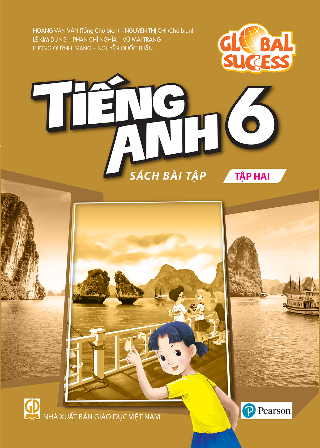 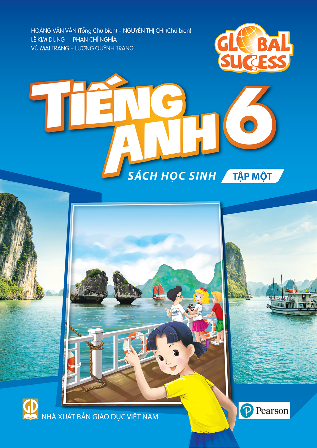 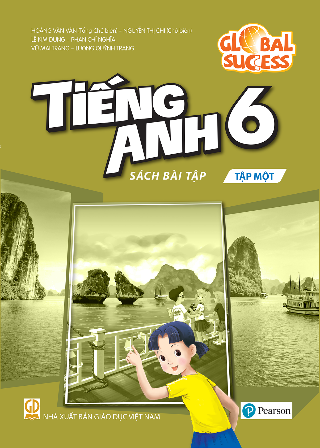 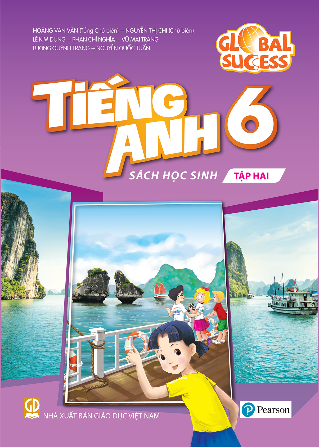